Модель 
межведомственного взаимодействия
 по раннему выявлению детей, 
нуждающихся в государственной защите,
 раннему выявлению случаев жестокого обращения с детьми и устранению причин нарушения их прав и законных интересов.
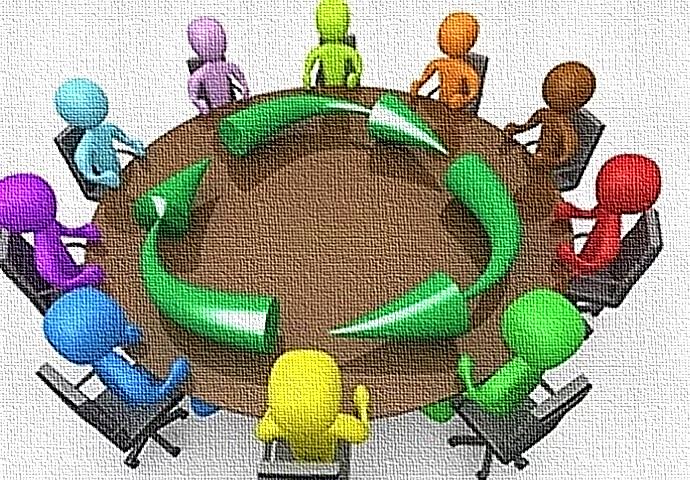 АДМИНИСТРАЦИЯ ГОРОДА БЕЛОГОРСК 
АМУРСКОЙ ОБЛАСТИ 
ПОСТАНОВЛЕНИЕ
                                           
30 августа 2017                                                                   № 2118
 
Об утверждении Порядка межведомственного
взаимодействия по выявлению детей, 
нуждающихся в государственной защите, 
раннему выявлению случаев жестокого 
обращения с детьми  и устранению причин 
нарушения их прав и законных интересов
Глава муниципального образования 
Белогорск                                                                                    С.Ю. Мелюков
Постановлением утверждены:
Примерное положение об уполномоченной службе в органах и учреждениях системы профилактики безнадзорности и правонарушений несовершеннолетних
Методика проведения оценки безопасности и оценки риска жестокого обращения с ребенком
Методика комплексной оценки для сопровождения семьи
Новые термины
Дети, нуждающиеся в  государственной защите
Оценка безопасности
План по защите прав ребенка, нуждающегося в защите государства
План реабилитации ребенка и семьи
Межведомственной консилиум
Консилиум специалистов системы профилактики
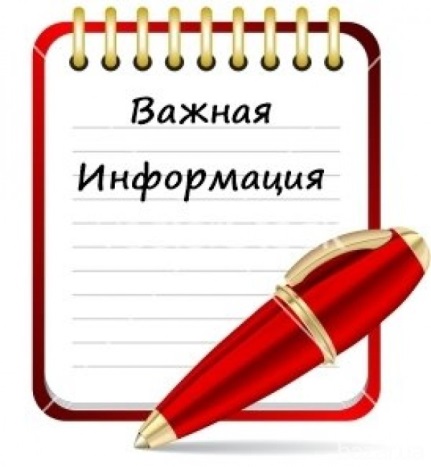 Уполномоченная служба специалистов
Ответственное лицо
Иные органы 
и организации, 
участвующие в оказании 
помощи семье и детям
Основные этапы деятельности по выявлению детей, 
нуждающихся в государственной защите, и организация работы с ними
1
2
3
4
5
Технология межведомственного взаимодействия
Создание уполномоченной службы из числа специалистов  /У. С. / и назначение ответственного лица
Контроль и общее руководство
Руководитель
приказ
Диагностика семьи 
Анализ ситуации
 Сопровождение
 Мониторинг
Сбор информации
Обработка и учет сведений
Специалисты
 У. С.
Ответственное лицо
Участие в работе МО
Получение методической помощи
Координация работы специалистов У. С.
МО специалистов уполномоченной службы
Механизм межведомственного взаимодействия организаций
 и учреждений системы профилактики по раннему выявлению детей, 
нуждающихся в государственной защите
Информация о возможном нарушении прав и законных интересов  несовершеннолетних обстоятельств семейного неблагополучия
специалисты иных 
организаций
 и учреждений
специалисты 
системы 
профилактики
родственники,
соседи, 
граждане
1 день
Извещение  органа опеки и попечительства
или
Специалист У. С.
Специалист опеки
Обследование, выявление обстоятельств семейного неблагополучия
Оценка 
безопасности и  оценка риска жестокого обращения с ребенком
 приложение №1 к Методике проведения оценки безопасности и оценки риска ж. о.
Акт обследования
Приложение  №5 
к Порядку м/в взаимодействия 
Алгоритм действия органов опеки 
и попечительства
План мероприятий 
по обеспечению безопасности ребенка
Приложение №2 
к Методике проведения оценки безопасности и оценки риска ж. о.
ОЦЕНКА БЕЗОПАСНОСТИ НАХОЖДЕНИЯ РЕБЕНКА В СЕМЬЕ
 
Фамилия, имя, отчество (последнее – при наличии), год рождения ребенка ______________________________________________________________

Адрес места регистрации (места жительства) _____________________________________________

Фамилия, имя, отчество (последнее – при наличии), год рождения родителей (законных представителей) ребенка ______________________________________________________________  

Краткое описание признаков возможного нарушения прав и законных интересов ребенка, в том числе признаки жестокого обращения с ним______________________________________________

Дополнительные факторы риска жестокого обращения с ребенком в семье (история семьи, уязвимость ребенка перед жестоким обращением и другие)_________________________________

Факторы, способствующие снижению риска жестокого обращения с ребенком в семье_______________________________________________________________________________
Во время проведения обследования семьи угроза безопасности ребенка ______________________________________________
(Фамилия, имя, отчество  (последнее – при наличии), год рождения)
 
НЕ ВЫЯВЛЕНЫ / ВЫЯВЛЕНЫ И СОСТАВЛЕН ПЛАН БЕЗОПАСНОСТИ
(ненужное  зачеркнуть)
ОЦЕНКА РИСКА НАРУШЕНИЯ ПРАВ И ЗАКОННЫХ ИНТЕРЕСОВ РЕБЕНКА
__________________________________________________________________   
(фамилия, имя, отчество (последнее – при наличии), год рождения)
ПЛАН МЕРОПРИЯТИЙ ПО ОБЕСПЕЧЕНИЮ БЕЗОПАСНОСТИ РЕБЕНКА  
_______________________
(Ф.И.О., возраст ребенка)
Анализ ситуации
Выявлены факты нарушения прав и законных интересов
Отсутствуют основания для открытия «случая»
Определение уровня риска
Средний 
и высокий
Низкий
Орган опеки и попечительства
1 день
Извещение
Служебное сообщение
1 день
Сопроводительное 
письмо
Установление фактов жестокого обращения и степени опасности нахождения ребенка в семье
Факт явной
угрозы жизни и 
здоровью ребенка
Незамедлительно
Определение  организации для осуществления сопровождения семьи без  установления статуса и регистрации в АИС  «Семья и дети»
1 день
Определение ребенка в соответствии с законодательством
Решение об открытии «случая»
 и формирование личного дела.
Назначение организации- куратора
Направление решения, личного дела с сопроводительным письмом
Работа с  семьей при  открытии «случая»
Руководитель
организации -куратора
В орган опеки 
и попечительства
Приказ о назначении куратора «случая»
копия
1 день
В личное дело
оригинал
Комплексная оценка для  разработки стратегии сопровождения семьи
Регистрация сведений в Журнале учета работы со «случаями»
Ответственное лицо /куратор «случая»/
Куратор 
«случая»
1 день
30 дней
1. Сбор дополнительной информации, формирование личного дела
2. Соглашение с семьей о сотрудничестве
В орган опеки для утверждения не позднее 
4 недель  со дня открытия «случая»
3. План работы с семьей
до 3-х месяцев
За 3 рабочих дня до проведения  Консилиума специалистов для согласования с сопроводительным письмом руководителя организации
Форма мониторинга
мониторинг
Межведомственный консилиум
1 раз в квартал
Вопросы, требующие межведомственной  координации
Решение
Орган опеки и попечительства
Куратор случая
Результаты мониторинга
Продолжение работы,  согласование нового Плана
Приостановка работы со «случаем»
Межведомственный консилиум
Закрытие «случая»
РЕШЕНИЕ
Достижение запланированных результатов
Смена места жительства ребенка
Достижение ребенком совершеннолетия, при условии,  что ж. о. обращения в отношении других детей – низкий, или в семье нет других детей
Направление искового заявления в суд о лишении /ограничении/ родительских прав
Лишение родительских прав, 
либо ограничение в родительских правах
БЛАГОДАРЮ 
ЗА  ВНИМАНИЕ
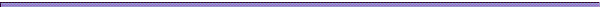 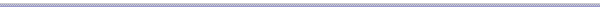